EVENEMENTS 2025
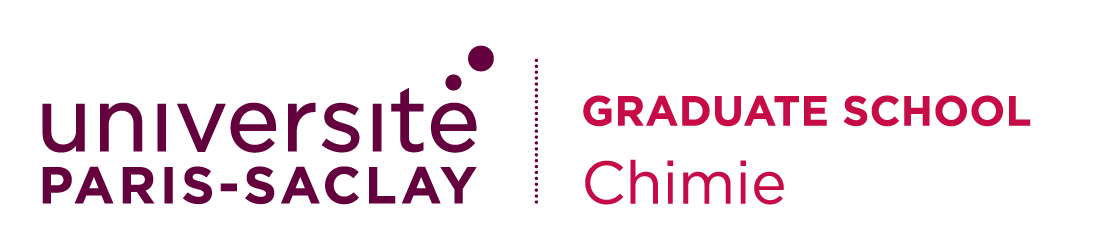 Conseil bilan, budgetNovembre
Conseilsésame
Fin mai
AG
4 juillet
Conseil AAP Emergence
Avril
Gouvernance GS
Conseil de la GS
POC in Labs
Clôture 
Avril
Microcertification - Enjeux d’une chimie soutenable - niveau 1 (M1)
POC in Labs
Lancement 
Mars
Valorisation
Programme PAULZE-LAVOISIER: formation à la recherche M1
Programme PAULZE-LAVOISIER : formation à la recherche doctorat
O
S
M
J
F
A
M
J
J/A
N/D
Programme PAULZE-LAVOISIER : formation à la recherche M2
AAP Emergence - Clôture 7 février
Journées internationales Paris-Saclay Alcala
Journées internationalesParis-SaclayHambourg
Bourses Master 
entrantes 
mai
Métiers après la thèse - que faire après un doctorat
International
Evènement Paulze-Lavoisier
4 ou 5 Juin
Journée rentrée des master Chimie 5 septembre
Cérémonie Remise de diplômes
23 mai
JPE / JPO
7 & 8 février
Formation
Journée Scientifique 16 octobre
Journée Ecole Doctorale
GWB
11 Février
Enjeux- Chimie – Soutenable niveau 2
Microcertification -  formation doctorale 
13 – 14 Mai
Journée Lauréats 
AAP émergence10 avril
Recherche